Principal’s Advisory Council
Welcome!
Staff Survey results
New staff member- Ashley Aligood- gifted
CCRPI results 
EOG resources on DOE
Upcoming events
School-Wide Data to Share
Perception Survey Trends:

What is going well:  
Relationships, Team Planning, OG, WIN Block, Positive Environment

Glows: 
Integrating, Efficiency, PL, Using Data, Phonics, supporting each other, trying new things

CCC Thoughts:
Love the time, looking forward to discussing more data, more focused this year, more productive this year, love having the agenda ahead of time

Support from Admin:
Vertical collaboration, more school wide data shared, thankful for time, focused PL
CCRPI Data
Progress- Measures how much growth students demonstrate in ELA and Math. It focuses on student improvement over time.
Closing the Gaps- refers to reducing achievement gaps between student groups.(differentiation, intervention, targeted instruction, high expectations etc.)
Closing the Gap cont.
Readiness- Combining Content Mastery, Progress and Closing the Gaps. A higher score in readiness means you are preparing students for future success.
What does all of this mean?
It is important to note that CCRPI is not just a snapshot of a single years performance. It is a tool that can be used to track progress over time and identify our strengths and areas of growth. This data will assist us in making decisions to enhance our instructional practices to support student learning.
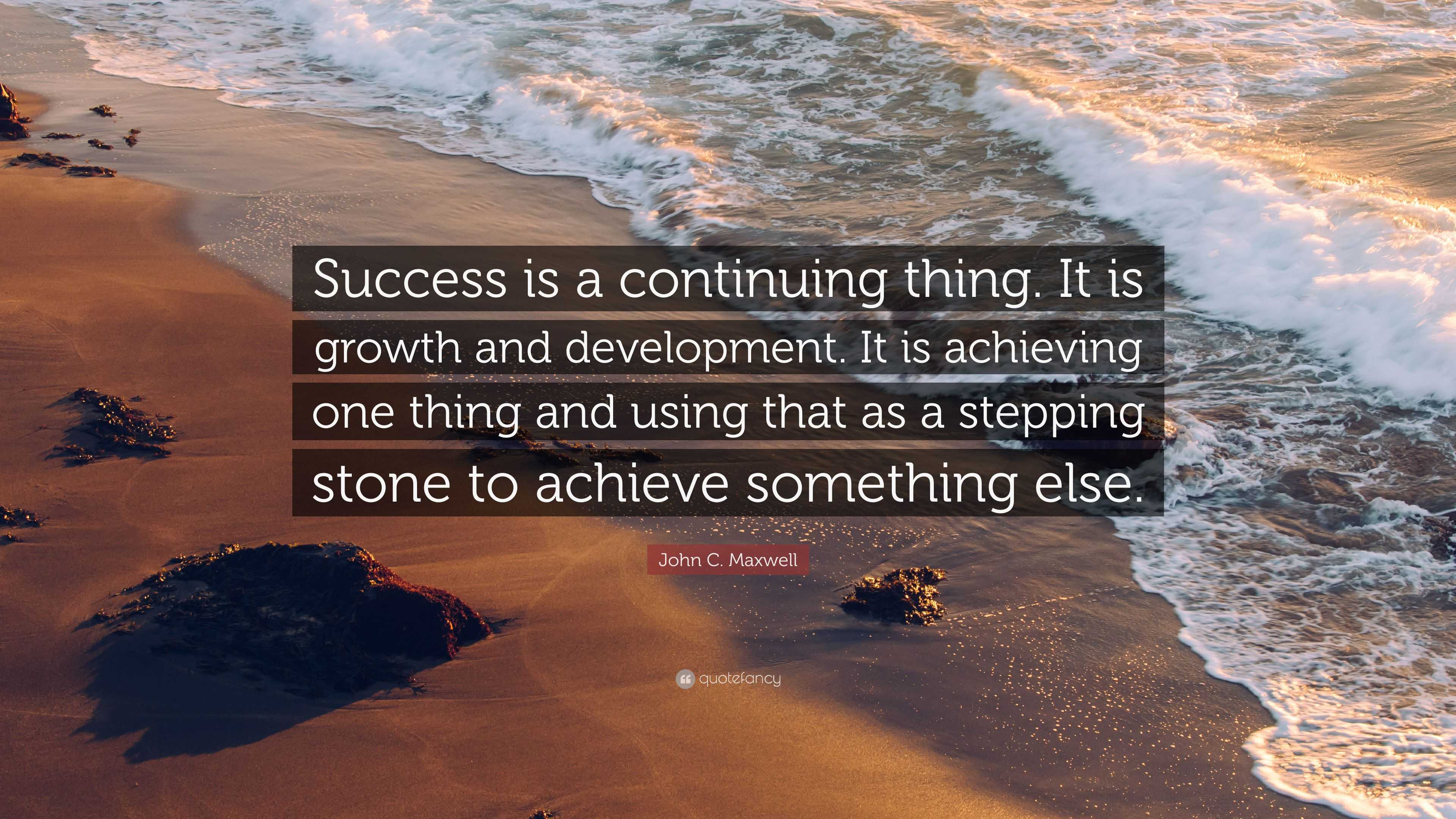 EOG Resources for Parents
GA DOE website has study guides, resoources and information for teachers and parents: 

Georgia Milestones Parent Resources
Upcoming Events! Mark your calendars!